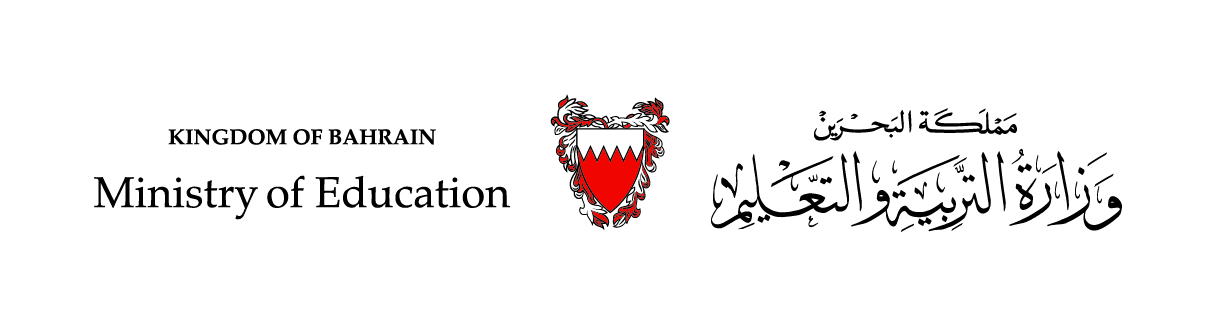 دَرس في مادّة اللّغة العربيّة
التّعبير الكتابيّ
إنتاجُ نصٍّ قَصِيرٍ 
كِتابَةُ فِقْرَةٍ عَن شَخصيَّةٍ
الصّفّ الرَّابِع الابتدائِيّ
أفْهَمُ
كتابةُ فِقْرَةٍ عن شخصيَّةٍ
عِلْمِيةٌ
اجْتِماعِيَةٌ
تارِيخِيَةٌ
أنواعُ الشَّخصيَّاتِ
قِيادِيَّةٌ
أفْهَمُ
أُكْمِلُ مَلْء مخطّط التَّعريف بشخصيّة.
أفْهَمُ
أُكْمِلُ مَلْء مخطّط التَّعريف بشخصيّة.
ذكر اسم الشّخصيّة، والصّفة أو الـمهنة التي اشتهرت بها (العالم،الشّاعر، الكاتب، الرّياضيّ، الطّبيب...)
ذكر تاريخ مولد الشخصيّة ومكانه، وتاريخ وفاتها (إذا كانت الشّخصيّة مُتَوَفّاة).
كلمة تقديرٍ أو عرفانٍ للشَّخْصِيَّة .
ذكر أهمّ الصّفات التي اشتهرت بها: حبّ العلم، الجدّ، الطّيّبة، التّواضع ...
ذكر أهمّ الإنجازات التي اشتهرت بها الشّخصيّة.
ذكر ملخّص لمسيرة الشّخصيّة في التّحصيل (الدّراسيّ، العلميّ).
أُطَبِّق
أعيد ترتيب المعلومات؛ لأحصل على فِقرة تُعرّف بشخصيّة.
اشتغل بالتّدريس في مدرسة الهداية الخليفيّة، ثمّ مساعدًا لمهندس الدّولة. تنقّل بين مناصب متعدّدة في التّربية والتّعليم من عام 1947م حتّى عام 1972م : فقد عيّن مديرًا للمعارف، ثمّ مديرًا عامّا، ثمّ وزيرًا  للتّربية والتّعليم.
كان متوقّد الذّهن، مولّعًا بقراءة الكتب، مُقبلًا على العلم، مجتهدًا، محبًّا لوطنه، مخلصًا له، كثير العطاء، متواضعًا...
ولد أحمد العمران بالمحرّق عام 1909م، وتوفّي عام 2007م.
أحمد العمران
مربّي الأجيال
يعتبر الأستاذ أحمد العمران من الشّخصيّات البحرينيّة الّتي ساهمت مساهمة كبيرة في مجال التّعليم في البحرين.
التحق ببعض المطوّعيّات، ثمّ واصل تعليمه بمدرسة الهداية الخليفيّة عند تأسيسها عام 1919م، وانتقل إلى الجامعة الأمريكية ببيروت  عام 1928م لاستكمال تعليمه العالي.
أُطَبِّق
أعيد ترتيب المعلومات؛ لأحصل على فِقرة تُعرّف بشخصيّة.
أحمد العمران
مربّي الأجيال
ولد أحمد العمران بالمحرّق عام 1909م، وتوفّي عام 2007م.
كان متوقّد الذّهن، مولّعًا بقراءة الكتب، مُقبلًا على العلم، مجتهدًا، محبًّا لوطنه، مخلصًا له، كثير العطاء، متواضعًا...
التحق ببعض المطوّعيّات، ثمّ واصل تعليمه بمدرسة الهداية الخليفة عند تأسيسها عام 1919م، وانتقل إلى الجامعة الأمريكية ببيروت  عام 1928م لاستكمال تعليمه العالي.
اشتغل بالتّدريس في مدرسة الهداية الخليفيّة، ثمّ مساعدًا لمهندس الدّولة. تنقل بين مناصب متعدّدة في التربية والتعليم من عام 1947م حتّى عام 1972م : فقد عيّن مديرًا للمعارف، ثمّ مديرًا عامّا، ثمّ وزيرًا  للتّربية والتّعليم.
يعتبر الأستاذ أحمد العمران من الشّخصيّات البحرينيّة الّتي ساهمت مساهمة كبيرة في مجال التّعليم في البحرين.
انتهى الدّرس